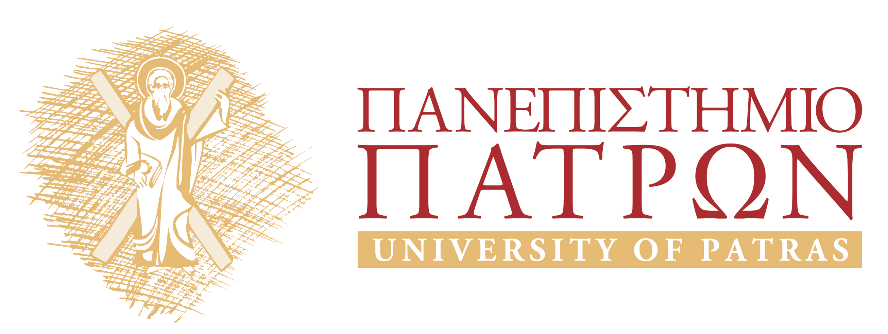 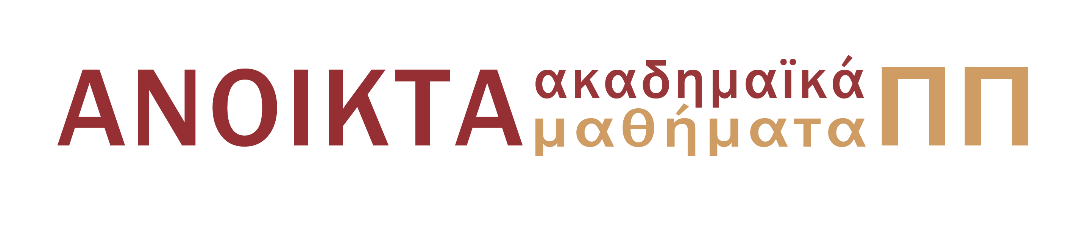 ΕΙΣΑΓΩΓΗ ΣΤΟ ΜΑΡΚΕΤΙΝΓΚ
Ενότητα 4: Έρευνα Μάρκετινγκ ΙΙΙ:ΔΙΑΔΙΚΑΣΙΑ ΣΧΕΔΙΑΣΜΟΥ, ΚΑΤΑΣΚΕΥΗΣ ΚΑΙ ΧΟΡΗΓΗΣΗΣ ΕΡΩΤΗΜΑΤΟΛΟΓΙΩΝ I
Θεοφανίδης Φαίδων
Σχολή Κοινωνικών Επιστημών
Τμήμα Διοίκησης Επιχειρήσεων
Σκοποί  ενότητας
Διαδικασία σχεδιασμού, κατασκευής και χορήγησης ερωτηματολογίων
Εμπεριέχονται και ασκήσεις
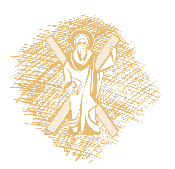 ΣΗΜΑΣΙΑ ΕΡΩΤΗΜΑΤΟΛΟΓΙΟΥ
Το ερωτηματολόγιο αποτελεί επιστημονικό όργανο μέτρησης της έρευνας μάρκετινγκ. 
Πρέπει να δίνει μετρήσεις και στοιχεία που να διακρίνονται, μεταξύ άλλων, από πληρότητα, ακρίβεια, σταθερότητα, επαναληψιμότητα, χρησιμότητα και εφαρμοσιμότητα. 
Πρέπει να έχει θεματολογικό περιεχόμενο που να αντιστοιχεί πλήρως στις πληροφοριακές ανάγκες των διαστάσεων του προβλήματος-προβληματισμού και να καλύπτει τους στόχους της έρευνας, υπό τους δεδομένους περιορισμούς χρόνου και πόρων.
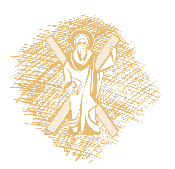 Στάδια σχεδιασμού και κατασκευής του ερωτηματολογίου
1. Προκαταρκτική έρευνα και θεματολογική οριοθέτηση του περιεχομένου του ερωτηματολογίου.
2.  Κατασκευή σχεδίου ερωτηματολογίου.
3. Δοκιμή του σχεδίου ερωτηματολογίου σε μικρό δείγμα, παρόμοιο με το δείγμα στο οποίο θα χορηγηθεί το τελικό ερωτηματολόγιο.
4. Αλλαγές - διορθώσεις.
5. Κατασκευή τελικού ερωτηματολογίου.
6. Σύνταξη και αποστολή «εισαγωγικής επιστολής» ή άλλης μορφής προκαταρκτική επικοινωνία με τα επιλεγέντα μέλη του δείγματος, με την οποία τους εξηγείται ο λόγος διεξαγωγής της έρευνας και τους ζητείται συνεργασία.
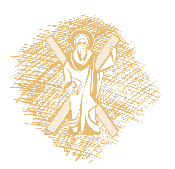 Χορήγηση του ερωτηματολογίου-συλλογή και ανάλυση δεδομένων
7. Χορήγηση ερωτηματολογίων για άμεση συμπλήρωση (περίπτωση προσωπικής ή τηλεφωνικής μεθόδου συλλογής) ή για μεταγενέστερη (περίπτωση ταχυδρομικής μεθόδου συλλογής).
8. Αποστολή υπομνήσεων (κυρίως σε ταχυδρομική χορήγηση του ερωτηματολογίου) ή επαναληπτική επαφή και προσέγγιση αυτών που δεν ανταποκρίθηκαν
9. Eπιστροφή ερωτηματολογίων.
10. 'Έλεγχος της ποιότητας των απαντήσεων.
11. Κωδικοποίηση και προετοιμασία στοιχείων για είσοδο στον Ηλεκτρονικό Υπολογιστή. Η κωδικοποίηση των στοιχείων, δηλαδή η αντιστοίχιση όλων των δυνατών απαντήσεων του ερωτηματολογίου με αριθμητικούς ή αλφαβητικούς κωδικούς στις περισσότερες περιπτώσεις γίνεται στη φάση της κατασκευής του  ερωτηματολογίου (προκωδικοποίηση).
12. Ανάλυση στοιχείων.
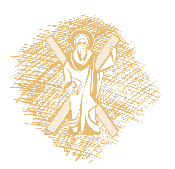 ΑΣΚΗΣΗ
Κάντε μια έρευνα μεταξύ των πελατών στο σαλόνι ενός ξενοδοχείου, για να διαπιστώσετε εάν έχετε ρυθμίσει κατάλληλα τη θερμοκρασία του κλιματιστικού, και θέστε στους πελάτες σας την ακόλουθη ερώτηση:
Θεωρείτε ικανοποιητική τη ρύθμιση της θερμοκρασίας; Ναι / Όχι 
Ποια από τα ακόλουθα κριτήρια κατασκευής ενός ερωτηματολογίου θεωρείτε ότι πληρεί αυτή η ερώτηση και γιατί; Πληρότητα; Ακρίβεια; Σταθερότητα; Επαναληψιμότητα;  Χρησιμότητα;  Εφαρμοσιμότητα;  Κανένα;
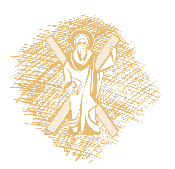 Δόμηση Ερωτηματολογίου
Οι πρώτες ερωτήσεις θα πρέπει να είναι απλές, αντικειμενικές και ενδιαφέρουσες, ώστε να βοηθούν στη θετική εντύπωση και προδιάθεση για συμπλήρωση.
Οι υπόλοιπες ερωτήσεις θα πρέπει να ακολουθούν μια λογική ακολουθία, ώστε να εξασφαλίζεται θεματική, νοηματική και λειτουργική ροή στη διαδικασία συμπλήρωσης.
Προσωπικές, πολύπλοκες ή ενοχλητικές ερωτήσεις θα πρέπει να τοποθετούνται προς το τέλος του ερωτηματολογίου.
Αποφυγή διφορούμενων λέξεων (π.χ. «οικογένεια»).
Αποφυγή συναισθηματικών ή συμβολικών λέξεων.
Αποφυγή ασαφειών στην ερώτηση (π.χ. «εισόδημα»)
Αποφυγή εξεζητημένων, ξενόγλωσσων ή τεχνικών λέξεων 
8. 	Αποφυγή κατευθυνόμενων ερωτήσεων.
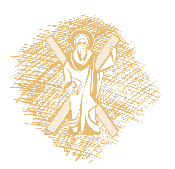 ΑΣΚΗΣΗ
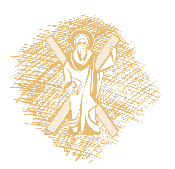 Εξωγενείς παράγοντες που επηρεάζουν τη συμπλήρωση
Ο περιορισμένος χρόνος ή η βιασύνη του ερωτώμενου.
Η ξαφνική εμφάνιση ή η τηλεφωνική κλήση τρίτων ατόμων.
Η προτεραιότητα σε λιγότερο ή περισσότερο επείγουσες δραστηριότητες, με τις οποίες ο ερωτώμενος ασχολείται στη φάση της προσέγγισής του. 
Η καχυποψία ως προς τους πραγματικούς σκοπούς της έρευνας ή τις προθέσεις του ερευνητή.
Το ενδιαφέρον ή η ευαισθησία ως προς το θέμα ή τα προϊόντα - υπηρεσίες που πραγματεύεται η έρευνα. 
Ο τόπος και ο περιβάλλων χώρος, όπου γίνεται η προσωπική συνέντευξη.
Τεχνικά προβλήματα, π.χ. η διακοπή της τηλεφωνικής σύνδεσης.
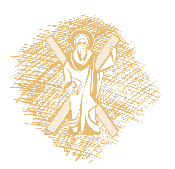 ΑΣΚΗΣΗ
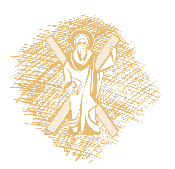 Φύση απαντήσεων
Λεκτικές περιγραφές, π.χ. «τραπεζικά στεγαστικά δάνεια».
Επίθετα ή επιθετικοί προσδιορισμοί, Π.χ. «καλό, γλυκό, ικανοποιητικό», με ιδιαίτερη έμφαση και συχνότητα χρήσης του συγκριτικού και υπερθετικού βαθμού τους, Π.χ. «καλύτερος, πολύ ικανοποιητικός» κ.λπ.
Ουσιαστικά ή επωνυμίες που αντιστοιχούν σε προϊόντα ή σε μάρκες, Π.χ. «αυτοκίνητο, Toyota». 
Ρήματα, Π.χ. «συμφωνώ - διαφωνώ, ισχύει - δεν ισχύει» κ.ά.
Αριθμοί ή αριθμητικοί προσδιορισμοί ποσοτικών μεγεθών (π.χ. «ποσότητες αγοράς, χρόνος αγοράς, τιμές αγοράς» ) ή αξιολόγησης - βαθμολόγησης προϊόντων, επιχειρήσεων ή δραστηριοτήτων (π.χ. «10ς, 20ς, 30ς» κλπ.). Επίσης, ποσοστά («10%, 20%, ...100%»).
Επιρρήματα, όπως ποσοτικά, χρονικά, καθώς και άλλες λεκτικές περιγραφές ή εκφράσεις με ποσοτική έννοια ή αριθμητική υπόσταση (π.χ. πολύ-λίγο, πριν-μετά).
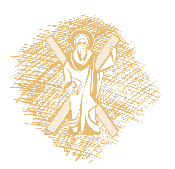 Κλίμακες Μέτρησης
Ονοματικές ή κατηγoρίας: Οι αριθμοί εκφράζουν κατηγoρίες, ονόματα, χαρακτηριστικά ή ιδιότητες, χωρίς καμία ένδειξη τάξης, μεγέθους, κατάταξης, αξιολόγησης ή προτίμησης. Π.χ. ΝΑΙ = 1, ΟΧΙ = 2, ΑΣΠΡΟΣ = 1, ΜΑΥΡΟΣ = 2, ΜΠΛΕ = 3.
Τάξης ή κατάταξης: Αντιπροσωπεύουν σειρά τάξης ή κατάταξης (1ος, 2ος, 3ος κτλ.). Δεν εγγυώνται ισότητα διαστήματος, δηλαδή δεν ξέρουμε ο πρώτος σε κατάταξη πόσο μεγαλύτερος, καλύτερος, προτιμότερος κ.λπ. είναι σε σχέση με τους υπόλοιπους. Θα μπορούσαν όλοι να είναι πολύ κοντά ο ένας με τον άλλον, ή θα μπορούσαν να απέχουν μεγάλη απόσταση μεταξύ τους.
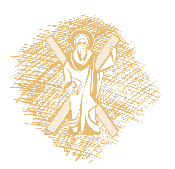 Κλίμακες Μέτρησης (συνέχεια)
3. Διαστήματος: στις περιπτώσεις όπου χρησιμοποιούνται διαστήματα μέτρησης, είτε για ποσότητες είτε για αξιολογήσεις, π.χ. της γεύσης και εφόσον υπάρχει ισότητα διαστήματος μεταξύ των υποδιαιρέσεων της κλίμακας, π.χ. με τη χρήση των κατάλληλων λεκτικών προσδιορισμών, όπως ποσοτικών επιρρημάτων, οι αντίστοιχες κλίμακες μέτρησης ονομάζονται διαστήματος. Σε αυτές τις μετρήσεις, δεν υπάρχει ο αντικειμενικός προσδιορισμός του μηδενός, και γι' αυτόν τον λόγο, είναι δύσκολη έως αδύνατη η απόλυτη ποσοτική σύγκριση των απαντήσεων των ερωτώμενων. Αν κάποιος έχει απαντήσει την υποδιαίρεση 3 μιας κλίμακας συμφωνίας από «διαφωνώ πλήρως =1» μέχρι «συμφωνώ πλήρως=6» και κάποιος άλλος έχει απαντήσει την υποδιαίρεση 6, δεν μπορούμε να πούμε ότι ο δεύτερος συμφωνεί διπλάσια από τον πρώτο, παρά μόνο ότι ο δεύτερος συμφωνεί τρία διαστήματα της κλίμακας περισσότερο από τον πρώτο.
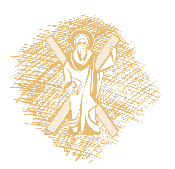 Κλίμακες Μέτρησης (συνέχεια)
4. Λόγου ή αναλογίας: Τέτοιες μεταβλητές-μετρήσεις είναι
ποσότητες, ποσά, μήκη, τιμές, ηλικίες, εισοδήματα, χρόνος 
και άλλες φυσικές μετρήσεις, υπό την προϋπόθεση ότι 
μετριούνται σε απόλυτες μονάδες της φυσικής τους
μέτρησης, π.χ. «κατανάλωση σόδας σε κουτάκι κατά την 
προηγούμενη εβδομάδα: 3 κουτάκια». Εάν, όμως, η 
απάντηση δίνεται σε διαστήματα ποσοτήτων, π.χ. «1-5, 6-
10, 11-15 κουτάκια σόδας», τότε δεν πρόκειται για 
μέτρηση λόγου, αλλά για μέτρηση διαστήματος. Εδώ
υπάρχει ο αντικειμενικός προσδιορισμός του μηδενός, π.χ. 
κάποιος ερωτώμενος μπορεί να απαντήσει «0 κατανάλωση 
σόδας». Αυτό συνεπάγεται ότι μπορούμε να πούμε πως ένας 
ερωτώμενος που απάντησε ότι «κατανάλωσε 6 κουτάκια 
σόδας» είχε ακριβώς διπλάσια κατανάλωση από κάποιον 
άλλον που απάντησε ότι «κατανάλωσε 3 κουτάκια σόδας».
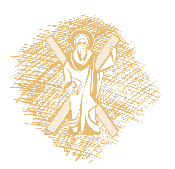 Βιβλιογραφία
Μάλλιαρης, Π. (2012), Εισαγωγή στο Μάρκετινγκ, Εκδόσεις Σταμούλη, Κουρεμένος Αθ. (2001), Μάρκετινγκ ΙΙ: Έρευνα Αγοράς, Ελληνικό Ανοικτό Πανεπιστήμιο, Τόμος Γ, Πάτρα και Σταθακόπουλος, Β. (2001), Μέθοδοι Έρευνας Αγοράς, Εκδόσεις Σταμούλη, Αθήνα.
Σημείωμα Αναφοράς
Copyright Πανεπιστήμιο Πατρών, Ορφανίδης Φαίδων 2015. «Εισαγωγή στο Μάρκετινγκ» Έκδοση: 1.0. Πάτρα 2015. Διαθέσιμο από τη δικτυακή διεύθυνση:
https://eclass.upatras.gr/courses/BMA498/
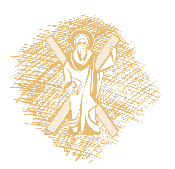 Χρηματοδότηση
Το παρόν εκπαιδευτικό υλικό έχει αναπτυχθεί στo πλαίσιo του εκπαιδευτικού έργου του διδάσκοντα.
Το έργο «Ανοικτά Ακαδημαϊκά Μαθήματα στο Πανεπιστήμιο Πατρών» έχει χρηματοδοτήσει μόνο την αναδιαμόρφωση του εκπαιδευτικού υλικού. 
Το έργο υλοποιείται στο πλαίσιο του Επιχειρησιακού Προγράμματος «Εκπαίδευση και Δια Βίου Μάθηση» και συγχρηματοδοτείται από την Ευρωπαϊκή Ένωση (Ευρωπαϊκό Κοινωνικό Ταμείο) και από εθνικούς πόρους.
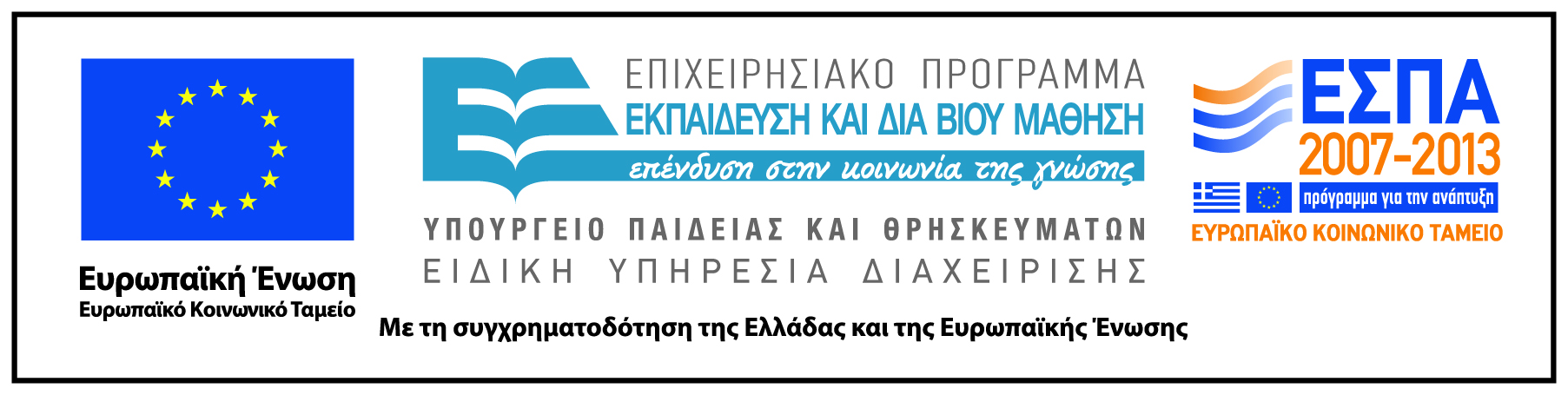 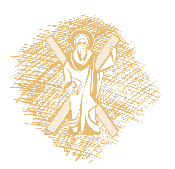 Σημείωμα Αδειοδότησης
Το παρόν υλικό διατίθεται με τους όρους της άδειας χρήσης Creative Commons Αναφορά, Μη Εμπορική Χρήση Παρόμοια Διανομή 4.0 [1] ή μεταγενέστερη, Διεθνής Έκδοση.   Εξαιρούνται τα αυτοτελή έργα τρίτων π.χ. φωτογραφίες, διαγράμματα κ.λ.π.,  τα οποία εμπεριέχονται σε αυτό και τα οποία αναφέρονται μαζί με τους όρους χρήσης τους στο «Σημείωμα Χρήσης Έργων Τρίτων».
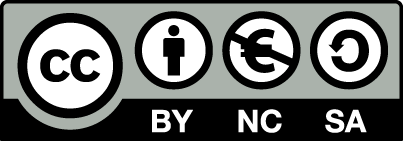 [1] http://creativecommons.org/licenses/by-nc-sa/4.0/ 

Ως Μη Εμπορική ορίζεται η χρήση:
που δεν περιλαμβάνει άμεσο ή έμμεσο οικονομικό όφελος από την χρήση του έργου, για το διανομέα του έργου και αδειοδόχο
που δεν περιλαμβάνει οικονομική συναλλαγή ως προϋπόθεση για τη χρήση ή πρόσβαση στο έργο
που δεν προσπορίζει στο διανομέα του έργου και αδειοδόχο έμμεσο οικονομικό όφελος (π.χ. διαφημίσεις) από την προβολή του έργου σε διαδικτυακό τόπο

Ο δικαιούχος μπορεί να παρέχει στον αδειοδόχο ξεχωριστή άδεια να χρησιμοποιεί το έργο για εμπορική χρήση, εφόσον αυτό του ζητηθεί.